Seller Be Aware:Federal Advertising Rules of the Road
Heidi Eddy-Dorn, Assistant General Counsel
Cox Automotive
June 15, 2016
[Speaker Notes: There’s a misconception that dealers “of a certain size” can’t compete against large dealer operations on the Internet, especially on third-party sites. The truth of the matter is that shoppers don’t discriminate on the Internet between large-, mid- or small-size dealers, or whether they’re a franchise or independent.1 Shoppers are looking for is the best value. Today, that could be a new- or a used car from Anytown Dealer USA, because today’s shoppers are highly engaged and won’t stop looking until they find the right car. On Autotrader, for example, car shoppers look at an average of 264 cars before they find the perfect one. Source: Autotrader Site Statistics]
Before We Get Started….
This presentation and the materials are for general information purposes only. The information presented is not legal advice and is not to be acted on as such.  Be sure to work with your own counsel for legal advice pertaining to laws and regulations applicable in your state and to your products and services.
The Federal Trade Commission requires truth in advertising and prohibits “unfair or deceptive acts or practices”
All advertising must:
Be truthful  and not deceptive or misleading
Not be unfair 
Have evidence to support any objective claims

These principles apply to all forms of advertising, even online:
Mobile
Social media
Gaming
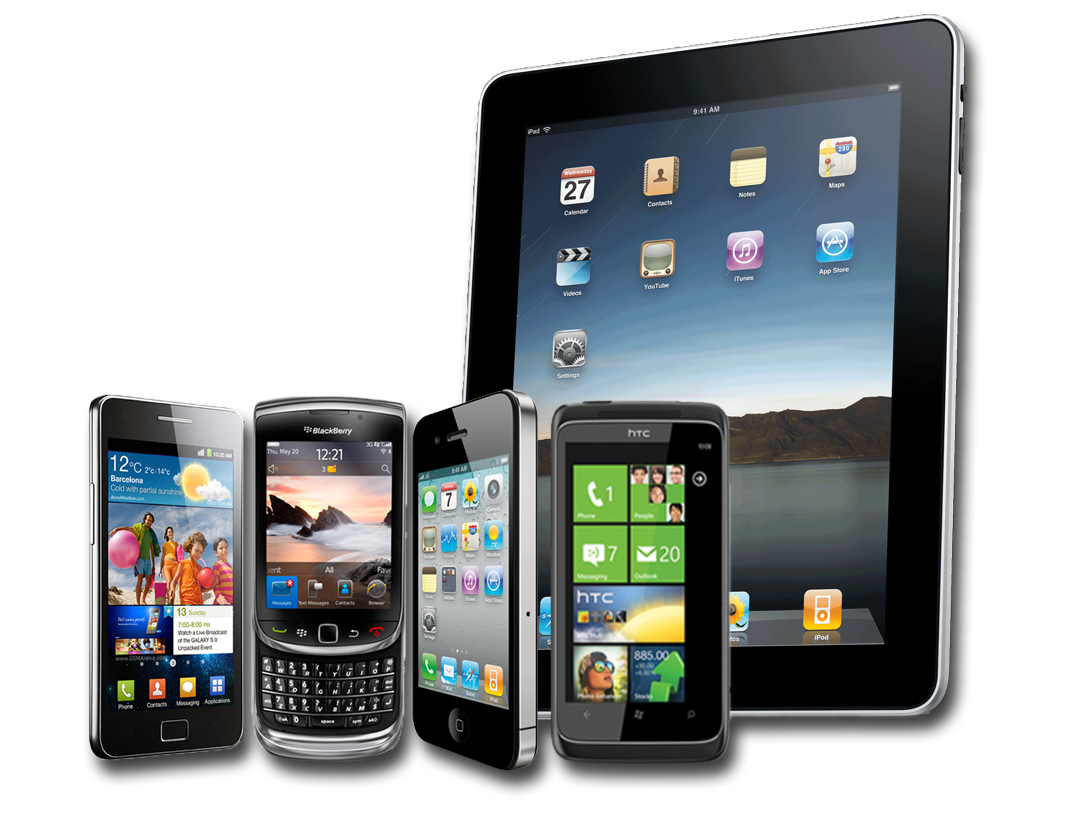 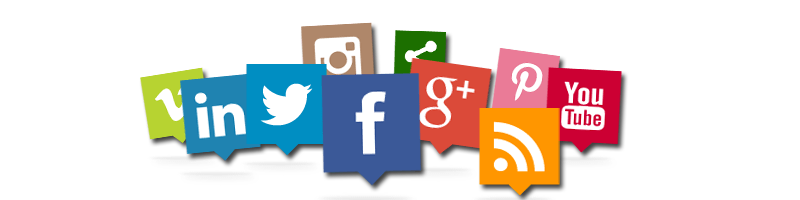 3
A vehicle ad is deceptive if it contains a statement — or omits information — that:
Is likely to mislead reasonable consumers given the situation; and 

Would be an important factor to a consumer's decision to visit the dealership or buy the car
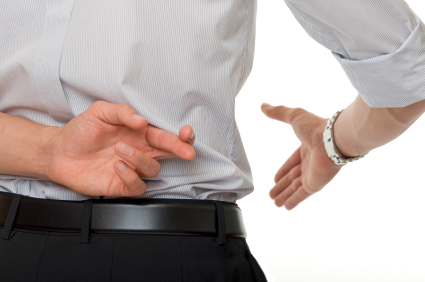 4
An ad is unfair if…
It causes or is likely to cause substantial consumer injury which a consumer could not reasonably avoid; and

It is not outweighed by the benefit to consumers or to competition
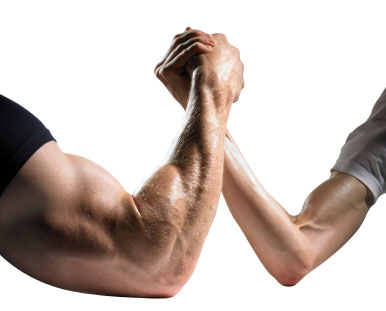 5
Substantiation:
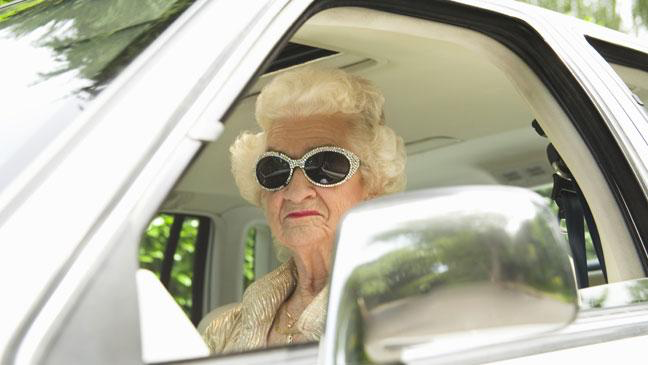 Every claim that can be verified, must be supported by good evidence 
The advertiser must have a reasonable basis and objective evidence to support all claims  
Your mom's opinion is not enough to say "the most reliable car on the market," 
But you can say "my 89 year old mother who has owned 23 cars of all makes and models says it's the most reliable car she's ever driven"
6
Advertisers will be responsible for both “Express" and “Implied" claims
An express claim is a statement in the ad
"this candy apple red car is fully equipped..." 

An implied claim is made by inference 
For example, a picture of a red, fully loaded truck will imply that the the listing is for that car
The advertiser must stand behind both express and implied claims
7
Opinions and unverifiable claims do not have to be substantiated
A claim that your dealership provides "the best cars and trucks in the state" is not likely to get you in trouble with the FTC, provided the ad is otherwise compliant

BUT, if you say "we sell the most cars and trucks in the state" you should have a reasonable basis supported by good evidence to make that claim
8
The FTC evaluates an Ad as a whole and from the perspective of a reasonable consumer
A "reasonable consumer" - the typical person who may see the ad

The FTC looks at what important information is missing - an omission is considered "material" if the information would be important to a reasonable consumer's decision to buy the car or service 

If the ad includes a claim that is likely to be misleading to the reasonable consumer without more information, the advertiser must include a disclosure
9
Let Me Explain….DISCLOSURES
The FTC .Com Guidelines provide guidance with respect to online advertising and disclosure requirements with respect to emerging technologies

As with ads in other mediums, whenever possible, qualifying language should be a part of the claim itself.  This is especially important online, where there is very little space available for a disclosure 

Disclosure requirements apply always, no matter how tight the space.  This means twitter and even snapchat…the rule is - if you don’t have room for the disclosure, you should not make the claim
10
Disclosures cannot cure a false claim
Disclosures can only provide additional information (qualify/limit) to keep a claim from being misleading.  A claim cannot be changed via a disclosure
For example, "we are open 365 days a year*" cannot be fixed with an * and the statement "not open on Holidays*”

Disclosures must be conveyed before the consumer purchases, commits to purchase or makes any kind of financial investment  
If a consumer sees your ad, then drives 50 miles to your dealership only to learn your promotion ended last week, it may be considered deceptive
11
Disclosures must be Clear and Conspicuous through Placement and Prominence
Placement and Proximity:
The disclosure’s proximity to the relevant claim
The closer the disclosure is to the claim to which it relates, the better

Prominence:  
Whether it is unavoidable
Whether other parts of the ad distract attention from the disclosure
Whether the disclosure needs to be repeated at different places on a website
Whether disclosures in audio messages are presented in an adequate volume and cadence
Whether visual disclosures appear for a sufficient duration
Whether the language of the disclosure is understandable to the intended audience
12
Disclosure Proximity and Placement best practices
Whenever possible, the disclosure should be next to and on the same screen as the claim it is modifying
If the user will be required to scroll to see the disclosure, use text and/or visual cues in a way that makes the notice unavoidable; prompts and required text boxes
Consider the technical limitations - pop–ups can be blocked, some sites may not support flash.  Mobile sites should be optimized to allow users to easily see the disclosure
Space-constrained ads such as “teasers” and “drivers” are still subject to the disclosure requirements; where a disclosure will not fit into the ad space, it must be clear and conspicuous on the website to which the ad links
13
Disclosure Prominence best practices
Size and color are important  – the disclosure must be in type at least as large as the claim it modifies and in a noticeable color that will catch the user’s attention  
Consider using graphics to draw the user’s attention to the disclosure 
Disclosures should be written in clear, understandable language and should not be buried in lengthy terms at the bottom of the page
In some circumstances, consider requiring the user to acknowledge the disclosure before moving forward to receive a service or product
14
Using Hyperlinks for Disclosures
Hyperlinks can be used If the disclosure is not  integral to the claim 
Cannot be used for cost information and certain safety disclosures
Link should be obvious and clearly identified
The label of the hyperlink should clearly identify the importance, nature and relevance of the information it links to.  “Disclaimer,”  “Terms and Conditions,”    “Important Information,” may not be enough 
Hyperlink styles should be consistent across your website  (i.e., all italicized or all underlined, etc.)
Hyperlinks should be placed close to the claim the disclosure clarifies and should take the user directly to the disclosure  
Be sure to monitor whether and when users are clicking on the disclosures so that you can know what is working and what is not
15
Remember, the ad will be reviewed overall as a whole
If there are distracting parts of the ad, be sure to account for that when deciding how to make the disclosure clear and conspicuous
It may be necessary to repeat the disclosure, for example when the claim appears on more than one page of a mobile site 
The ad should be optimized for the particular platform that its on, so that the disclosures continue to be clear and conscious to the user
Remember, disclosures should be clear, simple and accurate
16
HOT TOPICS: Advertising Credit and Finance Terms
The Federal Truth In Lending Act (TILA) and its Regulation Z apply to ads that promote credit terms
All credit terms that are advertised must be accurate and actually available 
If there are restrictions or qualifications, they must be clearly stated
Particular information, known as “Triggering Terms”, must be accompanied by certain disclosures
17
"Triggering Terms"
The amount of a down-payment, expressed as either a percentage or a dollar amount
The amount of any payment, expressed as either a percentage or a dollar amount
The number of payments or the period of repayment 
The amount of any finance charges
General statements such as “no down payment” or "take a year to pay” are not considered Triggering Terms
18
Required disclosures that must accompany Triggering Terms
If an ad includes a Triggering Term, the ad must also include all of the below:
The amount or percentage of the down payment; 
The terms of repayment; and
The “annual percentage rate,” using the abbreviation “APR.”  
NOTE: If the annual rate may be increased after the deal is completed, this must be clearly disclosed
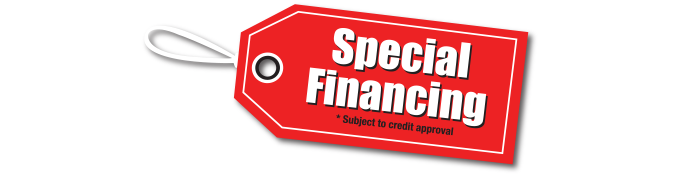 19
HOT TOPICS: Testimonials
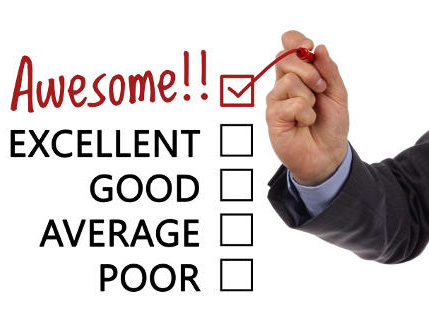 A testimonial must reflect the experience or results of a typical consumer; if the endorser states otherwise, be sure to disclose the generally expected results  
An endorsement cannot be used to make a statement that the advertiser cannot substantiate
If the endorser is connected to the advertiser in any way, that connection must be clear in the ad
20
HOT TOPICS: “Free” is a Four Letter Word
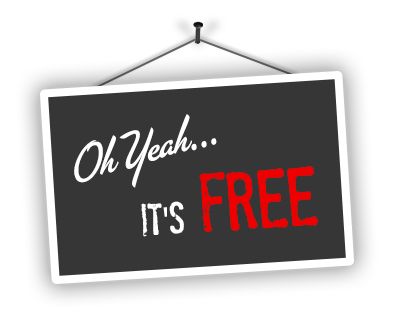 Two guiding principles:

The FTC prohibits using the word “free” in an ad to reference a product that comes with the sale of a product where the price is negotiable, such as a vehicle
A product is not considered free if the consumer has to spend any money or give anything to get it
21
Seller Be Aware:Federal Advertising Rules of the Road
Heidi Eddy-Dorn, Assistant General Counsel
Cox Automotive
June 15, 2016
[Speaker Notes: There’s a misconception that dealers “of a certain size” can’t compete against large dealer operations on the Internet, especially on third-party sites. The truth of the matter is that shoppers don’t discriminate on the Internet between large-, mid- or small-size dealers, or whether they’re a franchise or independent.1 Shoppers are looking for is the best value. Today, that could be a new- or a used car from Anytown Dealer USA, because today’s shoppers are highly engaged and won’t stop looking until they find the right car. On Autotrader, for example, car shoppers look at an average of 264 cars before they find the perfect one. Source: Autotrader Site Statistics]